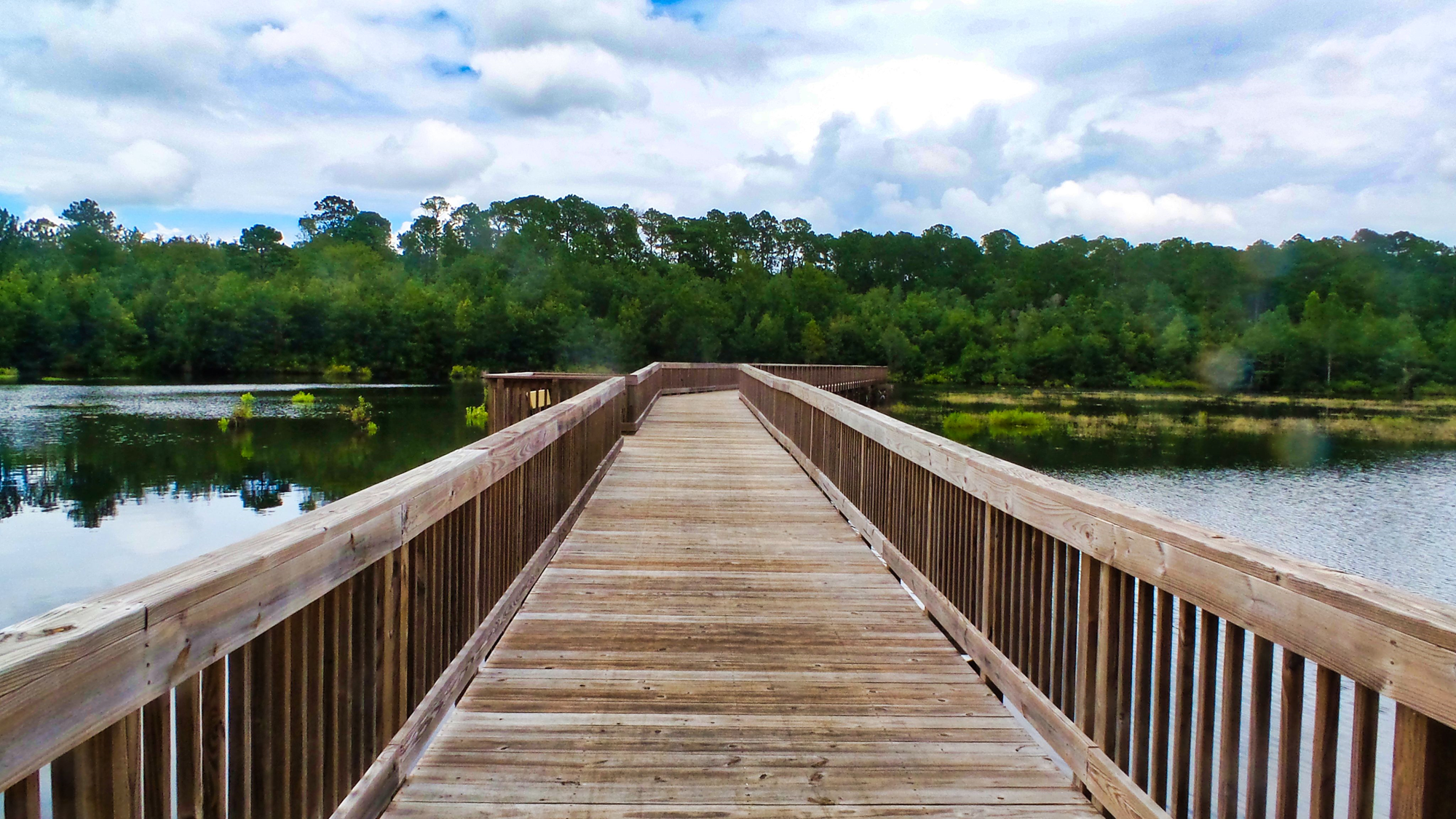 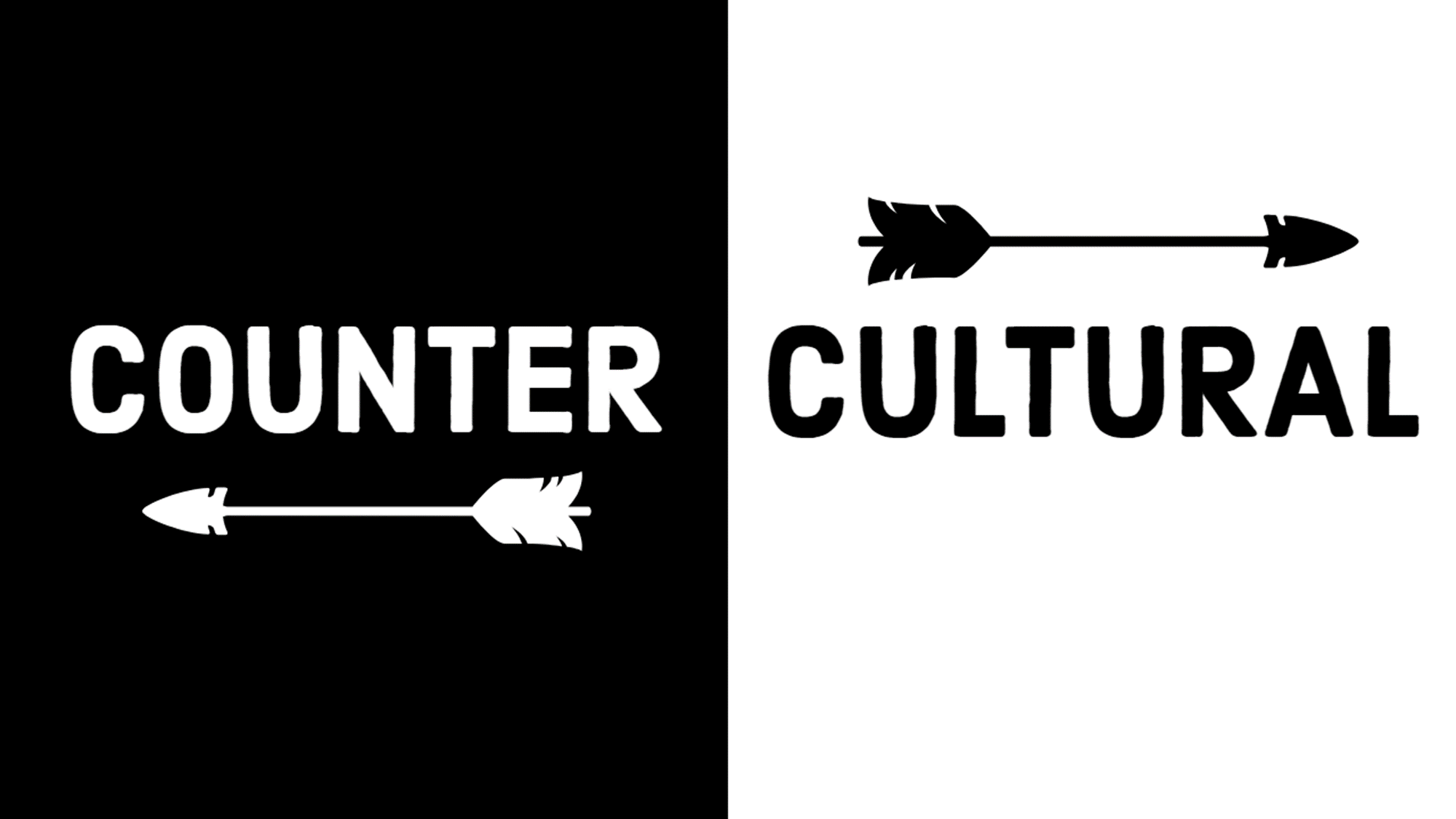 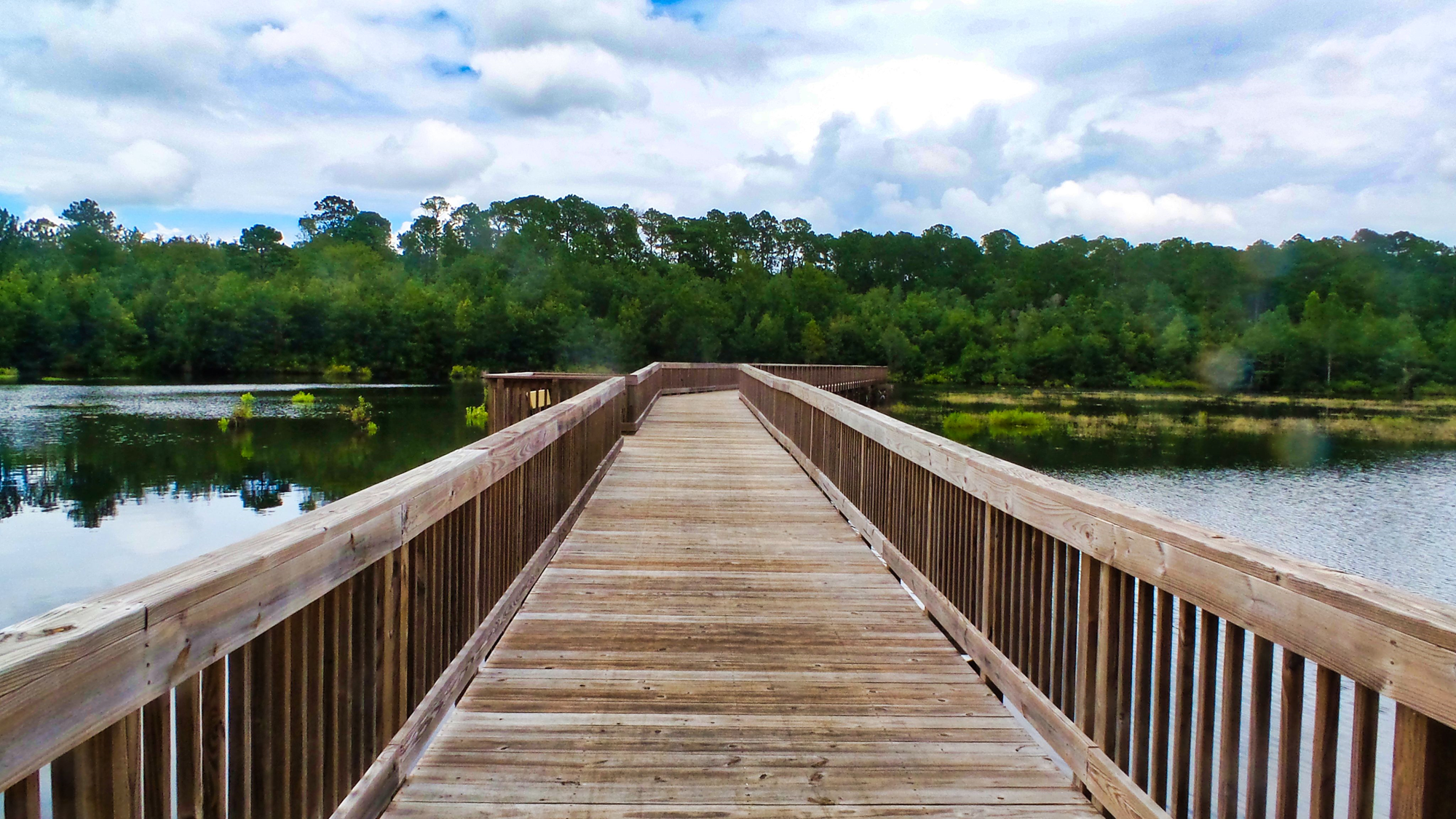 God’s Word is Boundless:
Psalm 119:89-96
The Word of God is powerful:
Genesis 1.1-2
The Word of God is glorious:
Matthew 28.`6-20
The Word of God gives authority: 
Matthew 28.16-20
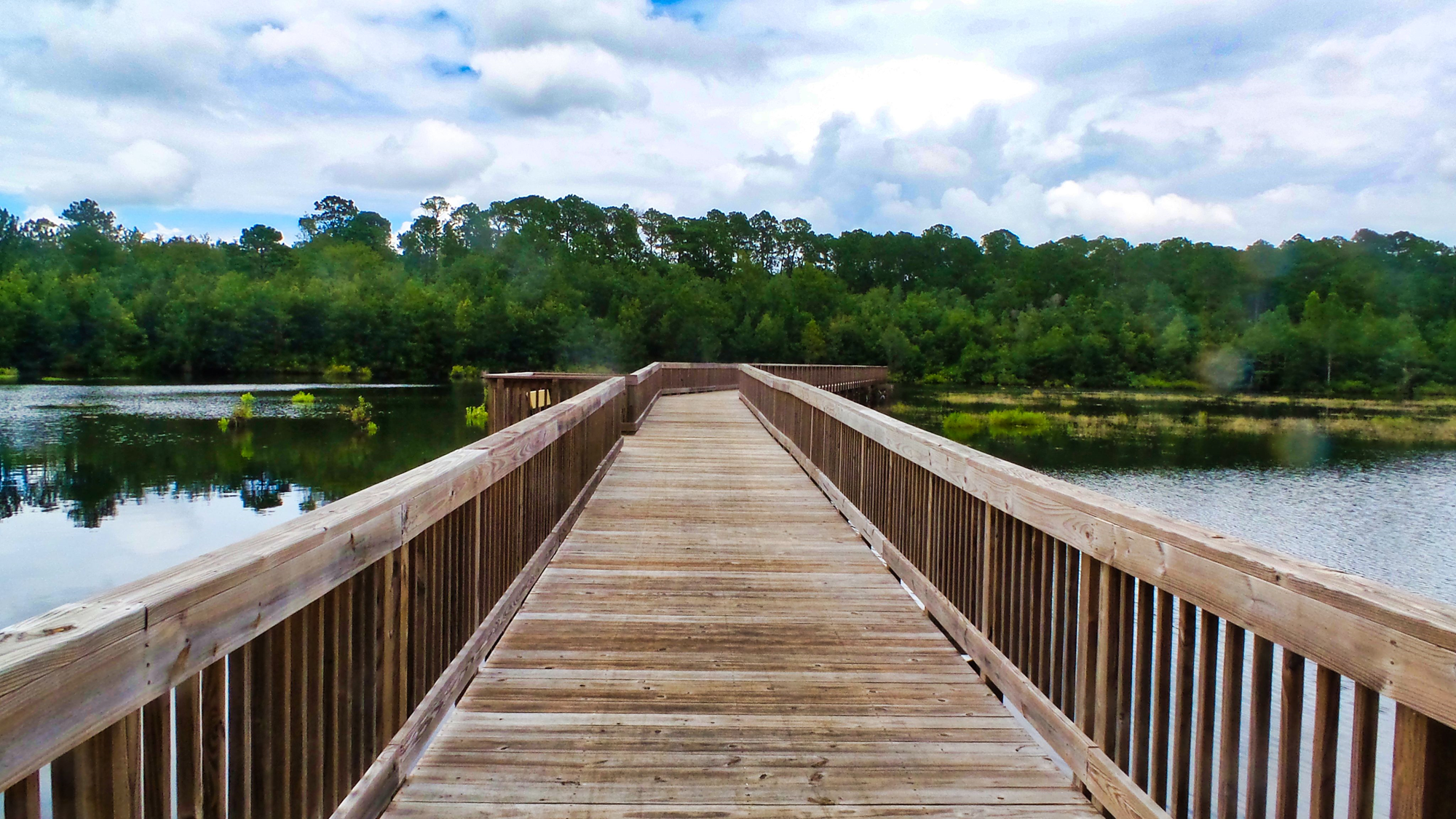